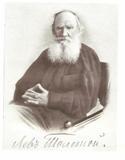 .Толстой Л.Н
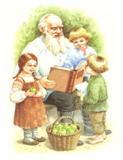 Быль-1.То, что было.2.Рассказ о действительном происшествии.
Я – лучший сторож дома, И с детства всем знакома
собака
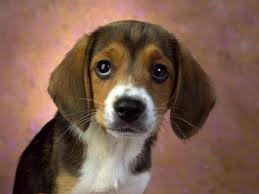 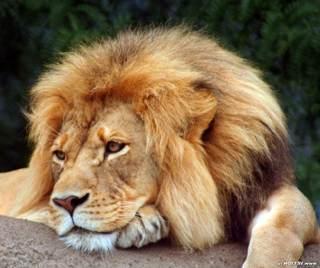 «Лев и собачка»
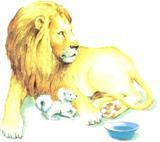 Ощетиниться – поднять шерсть на спине, готовясь защищаться или нападать.


Барин – землевладелец в царской России, человек, избегающий грязной, тяжёлой работы.
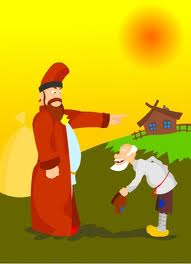 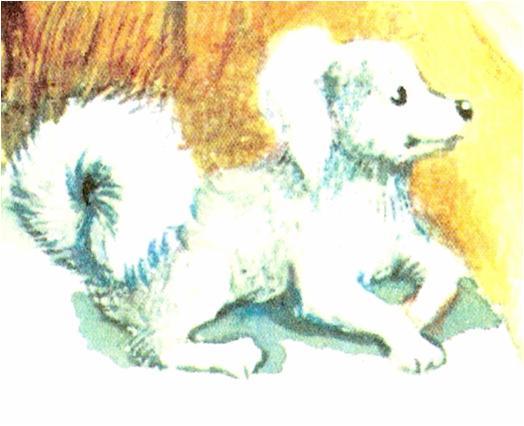 Поджала хвост, прижалась в угол клетки, легла на спину, подняла лапки, стала махать хвостиком, .стала на задние лапки
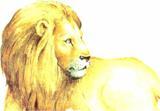 Понюхал её, тронул лапой, перевернул, смотрел, поворачивал голову из стороны в сторону, не трогал её, оторвал кусок мяса и оставил собачке.
Преданный –проникнутый любовью и верностью к кому-нибудь, чему-нибудь
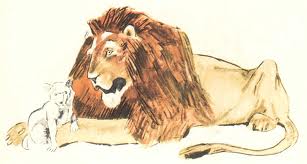 Любите животных. Будьте преданны в дружбе.
Спасибо за работу!